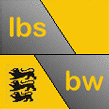 Les temps
www.franzoesisch-bw.de
Le présent
-e
-s
je tombe
je rends
je finis
-s
tu rends
tu finis
tu tombes
-es
-e
il tombe
il rend
il finit
-t/-d
-ons
nous tombons
nous rendons
nous finissons
-(iss)ons
vous rendez
vous finissez
vous tombez
-ez
-(iss)ez
-ent
ils tombent
-(iss)ent
ils rendent
ils finissent
L’imparfait
-ais
je finissais
Radical de
la 1ère pers. du pluriel (nous)
au présent
-ais
tu finissais
il finissait
-ait
nous finissions
-ions
vous finissiez
-iez
ils finissaient
-aient
Le futur simple
-ai
je rendrai
Infinitif

(Verbes en -re : infinitif sans -e final)
-as
tu rendras
il rendra
-a
nous rendrons
-ons
vous rendrez
-ez
Le radical se termine toujours sur -r !
ils rendront
-ont
Le conditionnel présent
-ais
je tomberais
Infinitif

(Verbes en -re : infinitif sans -e final)
-ais
tu tomberais
il tomberait
-ait
comme
futur
simple
comme
imparfait
-ions
nous tomberions
vous tomberiez
-iez
Le radical se termine toujours sur -r !
ils tomberaient
-aient
Le subjonctif
-e
je rende
Radical de
la 3ème pers. du pluriel (ils)
au présent
-es
tu rendes
il rende
-e
nous rendions
-ions
vous rendiez
-iez
ils rendent
-ent
Les temps composés
Présent du verbe auxiliaire (avoir/être) + participe passé
Imparfait du verbe auxiliaire (avoir/être) + participe passé
Futur simple du verbe auxiliaire (avoir/être) + participe passé
Conditionnel du verbe auxiliaire (avoir/être) + participe passé
aurons été
auraient fini
suis tombé(e)
avais rendu
Les verbes les plus importants
irrégulier
irrégulier
irrégulier
irrégulier
Avoir
ont
avions
auras
aurais
ait
as eu
avaient eu
aurai eu
auriez eu
irrégulier
irrégulier
irrégulier
irrégulier
irrégulier
Être
sommes
étaient
serai
seriez
soyons
a été
avais été
auront été
aurais été
irrégulier
irrégulier
irrégulier
irrégulier
Faire
faites
faisait
feront
ferons
fasses
ai fait
avaient fait
aura fait
aurions fait
irrégulier
irrégulier
irrégulier
irrégulier
Vouloir
veux
voulais
voudrez
voudrait
veuillent
avons voulu
avais voulu
aurez voulu
aurait voulu